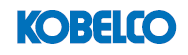 溶接技量付加試験・ＡＷ検定試験　合格への近道!!
試験対策メニュー
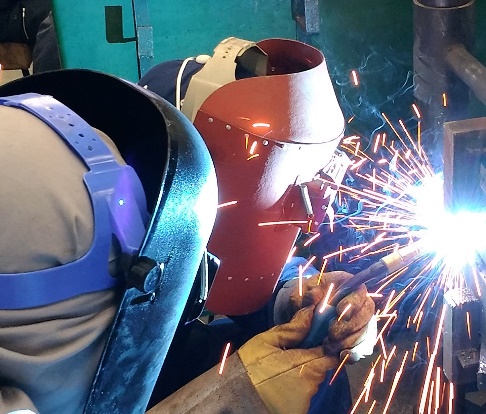 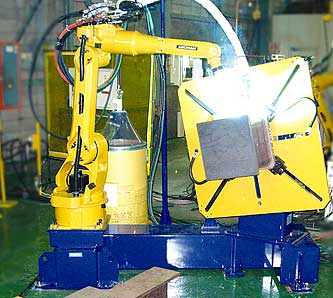 模擬試験：本番同様に試験・審査を実施
1
各種試験をＡＷ検定の判定基準に沿って行います。
  *放射線透過試験のみ、機械試験のみなど、
　　個別の試験でも対応いたします。
　*AW検定の資格認定はしておりません。
試験結果をフィードバック、改善策を提案
2
模擬試験結果より改善策をご提案します。
合格に近づく実技支援（半自動溶接、オプション）
3
ＡＷ検定・溶接技量付加試験　模擬試験
個々の課題に対応した実技支援を貴社工場で
　行います。
工場溶接試験
1
工事現場溶接試験
2
ロボット溶接オペレータ試験
３
コベルコ溶接テクノは、AW検定の試験実施機関としての実績
　 と、神戸製鋼所　溶接事業部門とともに長年培った溶接への
　 知見でお客様の受験をサポートします。
　（当社はAW検定と同内容の試験を実施するもので、AW検定
　　の資格認定を行うことはしておりません。）
＊外観試験を合格した試験体の送付を前提としています。
　　（邪魔板を外して送付をお願いいたします。）
＊引張試験片のつかみ部はねじ切り加工といたします。
＊その他の試験種目についてはお問合せください。
〒251-8551　神奈川県藤沢市宮前100-1
 Tel. 0466-20-3270（営業直通） Fax. 0466-20-3238
Website         	https://www.kobelco-kwts.co.jp
問合せアドレス	kwts-eigyo@kobelco.com	.
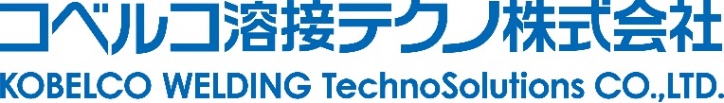